Euler’s method
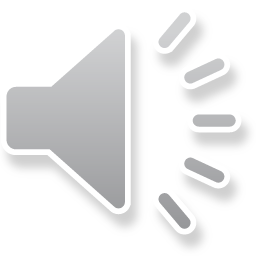 Euler's method
Introduction
In this topic, we will
Derive Euler’s method from Taylor series
Look at the technique visually
See the error is O(h2) for a single step
Look at two examples of a single step
See how to apply Euler’s method under multiple steps
We will implement this in C++
Look at two examples of multiple steps
Derive the formula based on integration
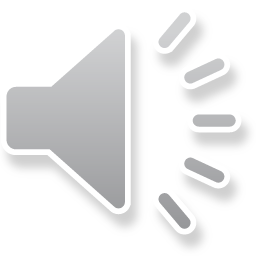 2
Euler's method
Initial-value problems
Suppose we have the initial-value problem (ivp):



Recall from calculus that:

Substitute the derivative and we have:

Substitute the initial condition and we have:
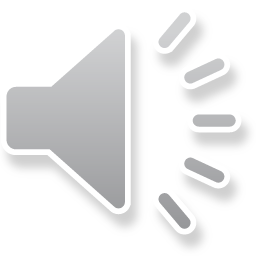 3
Euler's method
Euler’s method
Consequently, we may approximate


The error is O(h2)
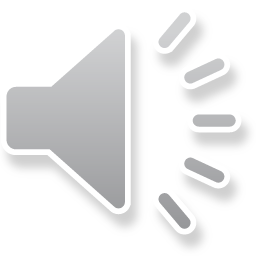 4
Euler's method
Euler’s method
Visually, what are we doing?


Estimate y(0.4) ≈ y1
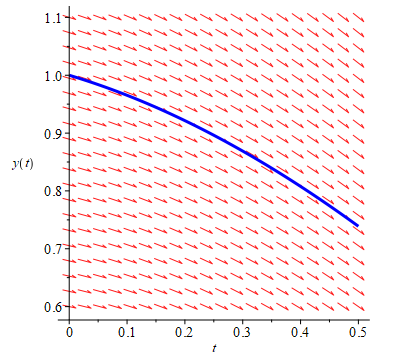 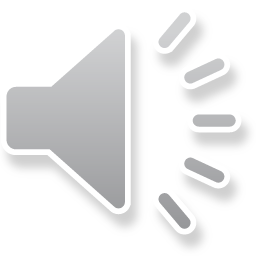 5
Euler's method
Euler’s method
Problem:
This only approximates the solution at t0 + h
How do we approximate the solution at t0 + 2h at t0 + 3h?

Suppose we say that t1 = t0 + h, so suppose we assign

In this case, 

Given tk = t0 + kh, assume we have an approximation yk
In this case, we can assign

Thus,
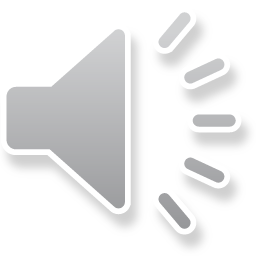 6
Euler's method
One step of Euler’s method
Suppose, for example, we are approximating a solution to:



Let h = 0.1, in which case, we can calculate
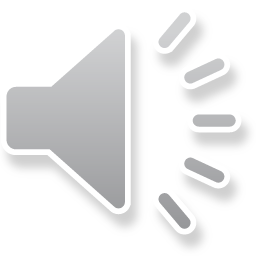 7
Euler's method
One step of Euler’s method
Suppose, for example, we are approximating a solution to:



Let h = 0.1, in which case, we can approximate
	y(0.1) ≈ y1 ← y0 + 0.1·f (t0, y0)
	y(0.2) ≈ y2 ← y1 + 0.1·f (t1, y1)
	y(0.3) ≈ y3 ← y2 + 0.1·f (t2, y2)
= 1 + 0.1·(–1) = 0.9
= 0.9 + 0.1·(–0.9) = 0.81
= 0.81 + 0.1·(–0.81) = 0.729
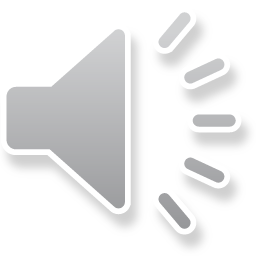 8
Euler's method
One step of Euler’s method
Thus, we can approximate the solution at 0.1, 0.2, 0.3, 0.4, …, 4.0
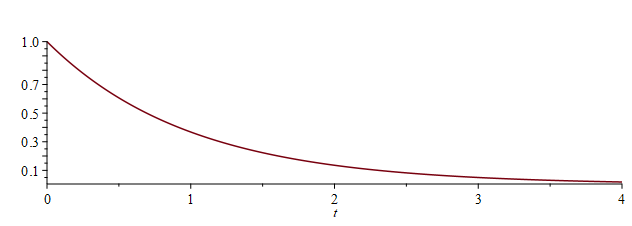 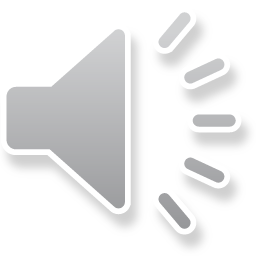 9
Euler's method
One step of Euler’s method
Let us observe that the error is O(h2)
We will look at two initial-value problems andapproximate y(t0 + h) for successively smaller values of h
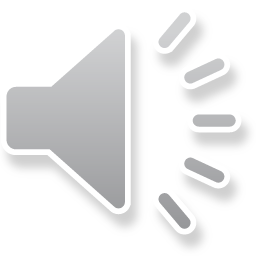 10
Euler's method
One step of Euler’s method
Let’s approximate the solution at y(0 + h) to
Exact
h = 2–n
n
Approximation
Error
Ratio
1   0.5                    0.606530659712633    0.5                      0.1065                  0.1250
  2   0.25                  0.7788007830714049  0.75                    0.02880                0.03125
  3   0.125                0.8824969025845955  0.875                  0.007497              0.007812
  4   0.0625              0.9394130628134758  0.9375                0.001913              0.001953
  5   0.03125            0.9692332344763441  0.96875              0.0004832            0.0004883
  6   0.015625          0.9844964370054085  0.984375            0.0001214            0.0001221
  7   0.0078125        0.9922179382602435  0.9921875          0.00003044          0.00003052
  8   0.00390625      0.9961013694701175  0.99609375        0.000007619        0.000007629
  9   0.001953125    0.9980487811074755  0.998046875      0.000001906        0.000001907
10   0.0009765625  0.9990239141819757  0.9990234375    0.0000004767      0.0000004768
0.2704
0.2603
0.2552
0.2526
0.2513
0.2507
0.2503
0.2502
0.2501
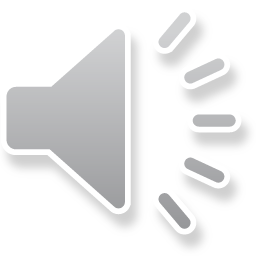 11
Euler's method
One step of Euler’s method
Let’s approximate the solution at y(0 + h) to
Exact
h = 2–n
n
Approximation
Error
Ratio
1   0.5                     0.738852315643913     0.85                    –0.1111              –0.1175
  2   0.25                   0.8962693342116731   0.925                  –0.02873            –0.02938
  3   0.125                 0.9552271839309132   0.9625                –0.007273          –0.007344
  4   0.0625               0.9794223225078814   0.98125              –0.001828          –0.001836
  5   0.03125             0.9901670100357426   0.990625            –0.0004580        –0.0004590
  6   0.015625           0.9951978758220640   0.9953125          –0.0001146        –0.0001147
  7   0.0078125         0.9976275785667972   0.99765625        –0.00002867      –0.00002869
  8   0.00390625       0.9988209552460877   0.998828125      –0.000007170    –0.000007172
  9   0.001953125     0.9994122698263201   0.9994140625    –0.000001793    –0.000001793
10   0.0009765625   0.9997065830522891   0.99970703125  –0.0000004482  –0.0000004482
0.2585
0.2531
0.2513
0.2506
0.2503
0.2501
0.2501
0.2500
0.2500
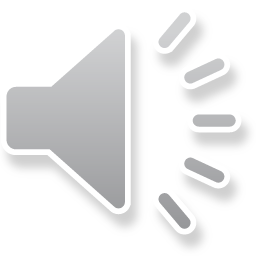 12
Euler's method
Multiple steps of Euler’s method
Issue: As with integration, we need to approximate the solution on an interval
First, we will implement a function to find the n approximations by dividing a range [t0, tf] into n sub-intervals
For two ivps with the initial condition y(0) = 1,		we will approximate y(5) by using 2n intervals
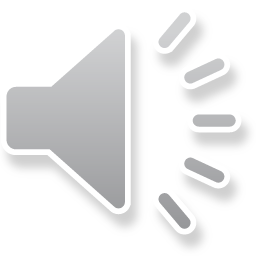 13
Euler's method
Implementation
The implementation is straight-forward:
std::tuple<double *, double *, double *> euler(
    double f( double t, double y ), std::pair<double, double> t_rng, double y0,
    unsigned int n
) {
    double h{ (t_rng.second - t_rng.first)/n };

    double  *ts{ new double[n + 1] };
    double  *ys{ new double[n + 1] };
    double *dys{ new double[n + 1] };

    ts[0] = t_rng.first;
    ys[0] = y0;
    dys[0] = f( ts[0], ys[0] );

    for ( unsigned int k{0}; k < n; ++k ) {
         ts[k + 1] = t_rng.first + h*(k + 1);     // ts[k + 1] = ts[k] + h;
         ys[k + 1] = ys[k]     + h*dys[k];
        dys[k + 1] = f( ts[k + 1], ys[k + 1] );
    }

    return std::make_tuple( ts, ys, dys );
}
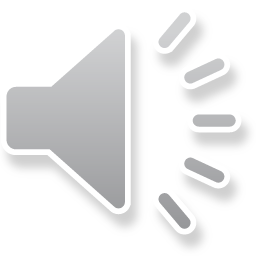 14
Euler's method
Implementation
We can now use this as follows:
int main() {
    std::cout.precision( 16 );

    // Initial condition y(0.0) = 1.0
    auto soln{ euler( f0, std::make_pair( 0.0, 5.0 ), 1.0, 100 ) };

    std::cout << "y(4.0) = " << std::get<1>( soln )[100]
              << std::endl;
    delete[] std::get<0>( soln );
    delete[] std::get<1>( soln );
    delete[] std::get<2>( soln );

    return 0;
}

// The differential equation
//               2
//     y'(t) = -t y(t) - (t + 1) y(t) - t + 1
double f0( double t, double y ) {
    return -t*t*y - (t + 1)*y - t + 1;
}
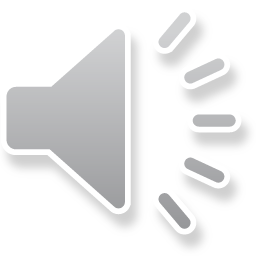 15
Euler's method
Multiple steps of Euler’s method
Let’s approximate the solution at y(5) to
Ratio
n
Approximation
Error
2      2.25                                  –2.243
      4      0.00390625                        0.002832
      8      0.0003910660743713379  0.006347
    16      0.00249093984716035      0.004247
    32      0.004353526043772298    0.002384
    64      0.005482901073904813    0.001255
  128      0.006095062303453198    0.0006429
  256      0.006412709688676666    0.0003252
  512      0.00657438539362522      0.0001636
1024      0.006655931188587414    0.00008202
– 0.00126
   2.2414
   0.6691
   0.5614
   0.5264
   0.5122
   0.5059
   0.5029
   0.5014
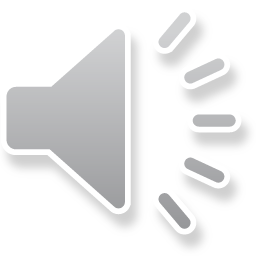 0.006737946999085467
16
Euler's method
Multiple steps of Euler’s method
Let’s approximate the solution at y(5) to
Ratio
n
Approximation
Error
2     –1.621180360259891        1.776
      4     –0.539261422153926        0.6945
      8     –0.1586451131346017      0.3139
    16       0.005169109098356661  0.1501
    32       0.08176730598490181    0.07348
    64       0.118879447723685        0.03637
  128       0.1371550215458734      0.018095
  256       0.1462246406606689      0.009025
  512       0.1507426484301704      0.004507
1024       0.152997481619969        0.002252
0.3910
0.4520
0.4781
0.4896
0.4950
0.4975
0.4988
0.4994
0.4997
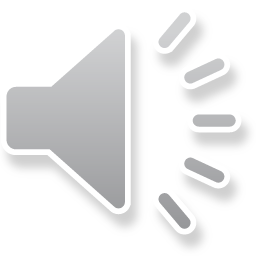 0.1552495456267901
17
Euler's method
Error analysis
For the same reason integration error is reduced,	so is the error for reduced
Given n intervals, at each step we have an error,		and that error accumulates

We have                                     where 

Thus,
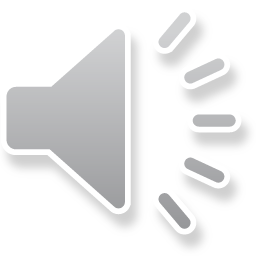 18
Euler's method
Integration?
Recall I mentioned that finding a solution to an initial-value problem is equivalent to performing an integration
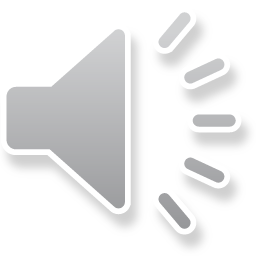 19
Euler's method
Summary
Following this topic, you now
Understand Euler’s method for approximating a solution to a1st-order initial-value problem
Are aware of a visual interpretation with respect to slopes
Understand the error is O(h2) for a single step
Are aware that we must apply this technique multiple times to estimate the solution on a larger interval
Know that the error drops in this case to O(h)
Have seen a number of examples and an implementation
Understand the derivation and equivalence to Riemann sums
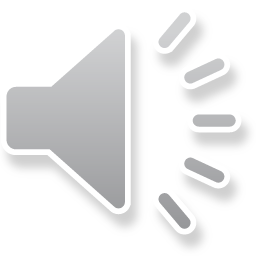 20
Euler's method
References
[1]	https://en.wikipedia.org/wiki/Euler_method
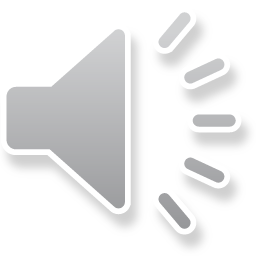 21
Euler's method
Acknowledgments
None so far.
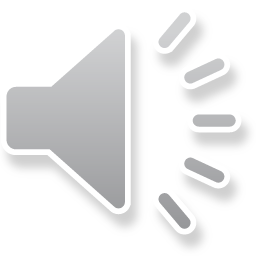 22
Euler's method
Colophon
These slides were prepared using the Cambria typeface. Mathematical equations use Times New Roman, and source code is presented using Consolas.  Mathematical equations are prepared in MathType by Design Science, Inc.
Examples may be formulated and checked using Maple by Maplesoft, Inc.

The photographs of flowers and a monarch butter appearing on the title slide and accenting the top of each other slide were taken at the Royal Botanical Gardens in October of 2017 by Douglas Wilhelm Harder. Please see
https://www.rbg.ca/
for more information.
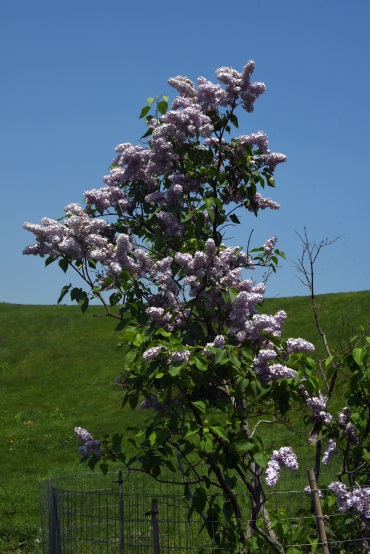 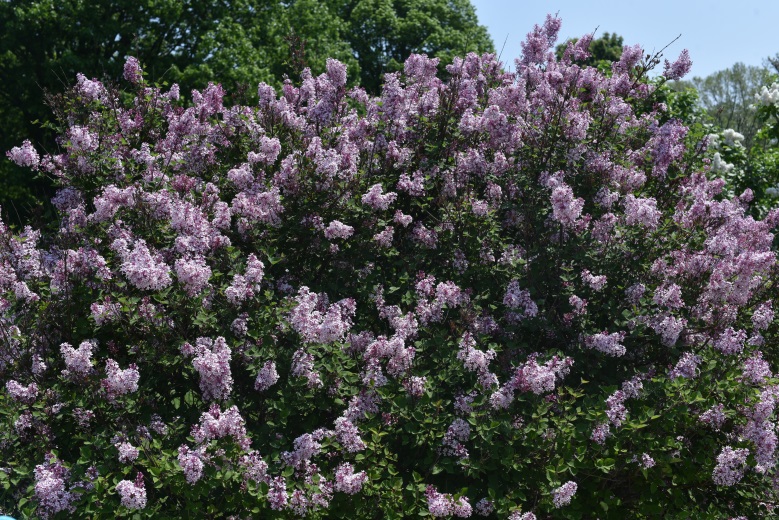 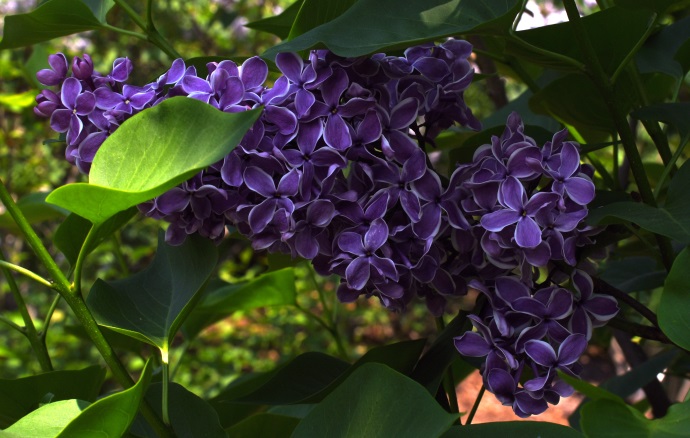 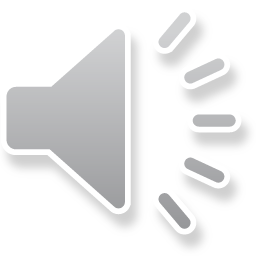 23
Euler's method
Disclaimer
These slides are provided for the ece 204 Numerical methods course taught at the University of Waterloo. The material in it reflects the author’s best judgment in light of the information available to them at the time of preparation. Any reliance on these course slides by any party for any other purpose are the responsibility of such parties. The authors accept no responsibility for damages, if any, suffered by any party as a result of decisions made or actions based on these course slides for any other purpose than that for which it was intended.
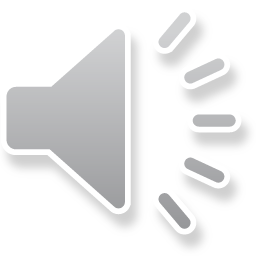 24